Upcoming PHMSA Rule Changes
Peter Chace
Public Utilities Commission of Ohio
(614) 561-6880
How does PHMSA identify the need for new rules?
Statutory mandate from Congress, usually through reauthorization.
Agency identification of a problem.  Usually, PHMSA tries to do this through advisory bulletins or interpretations.
Petition for rulemaking from the public.
Recommendations from the National Transportation Safety Board (NTSB), the Government Accountability Office (GAO), the DOT Inspector General (IG), or special commissions or other bodies asked by Congress or the President to develop recommendations on particular issues.
New rule process
PHMSA must issue a Notice of Proposed Rulemaking (NPRM) and provide opportunity for public comment before it can issue a final rule (some exemptions for minor changes or emergencies).
NPRM preamble explains the need and the authority for the proposed rule.  NPRM also contains proposed rule text.
60 days for public comment required, sometimes more.
PHMSA may also issue an Advanced Notice of Proposed Rulemaking (ANPRM) which asks for public comment but does not contain specific rule language.
New rule process
Gas Pipeline Advisory Committee (GPAC) – Statutorily-mandated advisory committee that reviews PHMSA's proposed regulatory initiatives to assure the technical feasibility, reasonableness, cost-effectiveness and practicability of each proposal.
The committees also evaluate the cost-benefit analysis and risk assessment information of the proposals.
GPAC (and LPAC for haz liquid rules) reviews proposed rules after the public comment period but before rules are finalized.
New rule process – Final Rule
After the comment period closes and PHMSA has reviewed the comments received, they decide whether to proceed, issue a new or modified proposal, or withdraw the proposal. 
Final rules include a preamble with a response to the relevant issues raised in public comments, and a statement providing the basis and the purpose of the rule.  Also the rule text.
Effective date must be at least 30 days after publication. 
Congress reviews final rules and may overturn a rule.
Rules can also be challenged in court.
New rule process – Final Rule
Interim Final Rule – for situations where PHMSA has the authority to issue a final rule but wants an additional round of public comment on all or part of the rule (example: interim final rule issued after Aliso Canyon underground storage incident).
Direct Final Rule  - used when comments in opposition are not anticipated.  If PHMSA does receive negative comments, the direct final rule is withdrawn (example: updates to reference standards).
PIPES ACT 2020 WEB CHART
Updated 11/1/2023
PHMSA Gas Pipeline Leak Detection Rule
In response to the PIPES Act of 2020
NPRM issued May 2023
High level summary:
Increased leak survey and patrolling frequencies.
Advanced Leak Detection program.
Implements leak grading and repair requirements.  Grading is similar to GPTC Guidance, repair criteria more aggressive.
Requires inspections after “weather emergencies”.
Requirements governing blowdowns and compressor station operations.
Additional relief valve design and performance requirements.
Gas Pipeline Leak Detection
191.3 Definitions
Incident means any of the following events: (ii) Estimated property damage of $122,000 or more, including loss to the operator and others, or both, but excluding each of the cost of gas lost, the cost to acquire permits, and the cost to remove and replace non-operator infrastructure that was not damaged by the release. For adjustments for inflation observed in calendar year 2021 onwards, changes to the reporting threshold will be posted on PHMSA's website. These changes will be determined in accordance with the procedures in appendix A to part 191. 
Large-volume gas release means an intentional or unintentional release of 1 million cubic feet or more of gas from a gas pipeline facility as that term is defined in § 192.3.
Gas Pipeline Leak Detection
191.19 Large Volume Gas Release Report  (new section)
Each operator of a gas pipeline facility must report a large-volume gas release on DOT Form PHMSA–F7100.5. Each report must be submitted within 30 days after detection of a large-volume gas release. A large-volume gas release report is not required if an incident report has already been submitted under this part for the same event and the release volume identified in the incident report is within 10 percent of the total release volume on cessation of the release. 

191.29 National pipeline mapping system 
(a) Each operator of a gas transmission pipeline, offshore gathering, Type A, Type B, or  Type C regulated onshore gathering pipeline as determined in § 192.8 of this subchapter, or liquefied natural gas facility must provide the following geospatial data to PHMSA for that pipeline or facility:
Gas Pipeline Leak Detection
Gathering Line Requirements (192.9) – summary of changes
Type B Gathering operators must now have Emergency Response plans and O&M manuals.
Type C Gathering operators must now have O&M Manuals.
New patrolling and new leak survey, grading, and repair requirements to apply to Type B and C Gathering.
New requirements for pressure relief devices also apply.
Gas Pipeline Leak Detection
192.199 Requirements for design and configuration of pressure relief and limiting devices 
(i) All new, replaced, relocated, or otherwise changed pressure relief and limiting devices must be designed and configured, as demonstrated by a documented engineering analysis, to minimize unnecessary releases of gas by ensuring each of the following:(1) The set and reset actuation pressure of the pressure relief device and where pressures are taken must minimize release volumes beyond what is necessary to provide adequate overpressure protection;(2) The design (including sizing and material) and configuration of the pressure relief device and its associated piping must be appropriate for its set and reset actuation pressure to minimize pressure choking, compatible with the composition of transported gas, and suitable for reliable operation in expected operating and environmental conditions; and(3) Installation of the pressure relief device must include upstream and downstream isolation valves to facilitate testing and maintenance.
Gas Pipeline Leak Detection
192.553 General requirements
(a)(2) Each leak detected must be repaired before a further pressure increase is made, except that a leak determined not to be potentially hazardous need not be repaired, if it is monitored during the pressure increase and it does not become potentially hazardous. 
192.557 Uprating: Steel pipelines to a pressure that will produce a hoop stress less than 30 percent of SMYS: plastic, cast iron, and ductile iron pipelines 
(2) Make a leakage survey (if it has been more than 1 year since the last survey) and repair any leaks that are found, except that a leak determined not to be potentially hazardous need not be repaired, if it is monitored during the pressure increase and it does not become potentially hazardous;
Gas Pipeline Leak Detection
192.605 Procedural manual for operations, maintenance, and emergencies.
(b)(13) Eliminating leaks and minimizing releases of gas from pipelines, as well as remediating or replacing pipelines known to leak based on their material, design, or past operating and maintenance history.

192.617 Investigation of failures 
(e) Failure defined. For the purposes of this section, the term failure means when any portion of a pipeline becomes inoperable, is incapable of safely performing its intended function, or has become unreliable or unsafe for continued use.
Gas Pipeline Leak Detection
192.703 General
(c) Hazardous leaks must be repaired promptly.  Leaks must be graded and repaired in accordance with the requirements in § 192.760. 
(d) Compliance with §§ 192.703(c), 192.705 for patrols, 192.706 for leakage surveys, 192.760(a)-(h) for leak grading and repair, 192.763 for advanced leak detection programs, and 192.769 for qualification of leakage survey personnel, is not required for a compressor station on a gas transmission or gathering pipeline if: (1) The facility is subject to methane emission monitoring and repair requirements under either:(i) 40 CFR part 60, subparts OOOOa or OOOOb; or(ii) an EPA-approved State plan or Federal plan which includes relevant standards at least as stringent as EPA’s finalized emissions guidelines in 40 CFR part 60, subpart OOOOc; (2) The facility is within the first block valve entering or exiting the compressor station covered by the emergency shutdown system as required in § 192.167 for station isolation from the pipeline; and(3) Repair records are maintained for the life of the facility in accordance with § 192.760(i).
Gas Pipeline Leak Detection
192.705 Transmission lines: Patrolling
(b) The frequency of patrols is determined by the size of the line, the operating pressures, the class location, terrain, weather, and other relevant factors, but intervals between patrols may not be longer than prescribed in the following table:…  Operators must conduct patrols at least 12 times each calendar year at intervals not exceeding 45 days.
Gas Pipeline Leak Detection
192.706 Transmission lines: Leakage surveys 
Leakage surveys of a transmission line must be conducted at intervals not exceeding 15 months, but at least once each calendar year. However, in the case of a transmission line which transports gas in conformity with § 192.625 without an odor or odorant, leakage surveys using leak detector equipment must be conducted— (a) In Class 3 locations, at intervals not exceeding 71⁄2 months, but at least twice each calendar year; and (b) In Class 4 locations, at intervals not exceeding 41⁄2 months, but at least four times each calendar year.
 (a) General. Each operator must perform periodic leakage surveys in accordance with this section. Each leakage survey must be conducted according to the advanced leak detection program requirements in § 192.763, except that human or animal senses may be used in lieu of leak detection equipment only in the following circumstances: (1) An offshore gas transmission pipeline below the waterline or offshore gathering pipeline below the waterline, or(2) An onshore transmission line outside of an HCA or a gathering pipeline, each either in a Class 1 or Class 2 location, with advance notification to PHMSA in accordance with § 192.18. The notification must include tests or analyses demonstrating that the survey method would meet the ALDP performance standard in § 192.763(b) or (c) (as applicable).
Gas Pipeline Leak Detection
192.706 Transmission lines: Leakage surveys 
(b) Frequency of surveys. Except as provided in paragraphs (c) and (d) of this section, leakage surveys must be performed at the following intervals:(1) Pipelines outside of HCAs must be surveyed at least once per calendar year, but with an interval between surveys not to exceed 15 months; and(2) Pipelines in HCAs must be surveyed as follows:(i) In Class 1, Class 2, and Class 3 locations, at least twice each calendar year, with intervals not exceeding 7 ½ months;(ii) In Class 4 locations, at least four times each calendar year, with intervals not exceeding 4 ½ months. 
(c) Non-odorized pipelines. Leakage surveys for pipelines transporting gas in conformity with § 192.625 without an odor or odorant, must perform leakage surveys using leak detection equipment at the following intervals:(1) In Class 3 locations, at least twice each calendar year, at intervals not exceeding 7 ½ months. (2) In Class 4 locations, at least four times each calendar year, at intervals not exceeding 4 ½ months.
Gas Pipeline Leak Detection
192.706 Transmission lines: Leakage surveys 
(d) Valves, flanges and certain other facilities. Leakage surveys of all valves, flanges, pipeline tie-ins with valves and flanges, ILI launcher and ILI receiver facilities, and pipelines known to leak based on material (including, cast iron, unprotected steel, wrought iron, and historic plastics with known issues), design, or past operating and maintenance history, must be performed at the following intervals:(1) In Class 1, Class 2, and Class 3 locations, at least twice each calendar year, at intervals not exceeding 7 ½ months. (2) In Class 4 locations, at least four times each calendar year, at intervals not exceeding 4 ½ months.
Gas Pipeline Leak Detection
192.723 Distribution systems: Leakage surveys 
(a) General. Each operator of a distribution system gas distribution pipeline must conduct periodic leakage surveys with leak detection equipment in accordance with this section. All leakage surveys  performed pursuant to this section must use leak detection equipment that meets the requirements of § 192.763.
Notes on Distribution leakage surveys
Requiring annual surveys in Business Districts and for areas with “leak prone” pipe, defined as cast iron, unprotected bare steel, plastic pipe with “known issues”, etc.
Other areas once every three years.
GPAC advocated for a 5-year interval for service line piping and meter sets inside buildings.
Also, requirements to survey after environmental changes and extreme weather events.  Language right now is very broad.
DIMP rule – 49 CFR 192.1013 for possible alternative frequencies.
Gas Pipeline Leak Detection
192.723 Distribution systems: Leakage surveys 
(b) The type and scope of the leakage control program must be determined by the nature of the operations and the local conditions, but it must meet the following minimum requirements: (1) A leakage survey with leak detector equipment must be conducted in business districts, including tests of the atmosphere in gas, electric, telephone, sewer, and water system manholes, at cracks in pavement and sidewalks, and at other locations providing an opportunity for finding gas leaks, at intervals not exceeding 15 months, but at least once each calendar year. (2) A leakage survey with leak detector equipment must be conducted outside business districts as frequently as necessary, but at least once every 5 calendar years at intervals not exceeding 63 months. However, for cathodically unprotected distribution lines subject to § 192.465(e) on which electrical surveys for corrosion are impractical, a leakage survey must be conducted at least once every 3 calendar years at intervals not exceeding 39 months. 
(b) Business districts. Leakage surveys must be conducted at least once each calendar year, at intervals not exceeding 15 months, consisting of atmospheric tests at each gas, electric, telephone, sewer, water, or other system manhole; crack in the pavement and sidewalks; and any other location that provides an opportunity for finding gas leaks.
Gas Pipeline Leak Detection
192.723 Distribution systems: Leakage surveys 
(c) Non-business districts. Leakage surveys must be conducted at least once every 3 calendar years, at intervals not exceeding 39 months, unless a shorter inspection interval is required either by paragraph (d) of this section, the operator’s operations and maintenance procedures, or the operator’s integrity management plans under part 192, subpart P. 
(d) Frequency of regular leakage surveys. Leakage surveys must be conducted at least once every calendar year, at intervals not exceeding 15 months, for:(1) Cathodically unprotected distribution pipelines subject to § 192.465(e); (2) Pipelines known to leak based on their material (including cast iron, unprotected steel, wrought iron, and historic plastics with known issues), design, or past operating and maintenance history; and(3) Gas distribution pipeline systems protected by a distributed anode system, in the area of deficient readings identified during a cathodic protection survey pursuant to § 195.463 and Appendix D, until the cathodic protection deficiency is remediated. 

(note – inside piping maybe 5 years)
Gas Pipeline Leak Detection
192.723 Distribution systems: Leakage surveys 
(e) Investigating known leaks after environmental changes. An operator must investigate a known leak, including conducting a leakage survey for possible gas migration, as soon as practicable when freezing ground, heavy rain, flooding, or other changes to the environment occur that could affect the venting of gas or could cause migration of gas to the outside wall of a building. 
(f) Extreme Weather Surveys. Leakage surveys must be performed after extreme weather events and land movement with the likelihood to cause damage to the affected pipeline segment.  The survey must be initiated within 72 hours after the cessation of the event, defined as either the point in time when the affected area can be safely accessed by the personnel and equipment required to perform the leakage survey or when the facility has been returned to service.
Gas Pipeline Leak Detection
192.760 Leak grading and repair  (new section)
(a) General. Each operator must have and follow written procedures for grading and repairing leaks that meet or exceed the requirements of this section. (1) These requirements are applicable to leaks on all portions of a gas pipeline including, but not limited to, line pipe, valves, flanges, meters, regulators, tie-ins, launchers, and receivers. (2) The leak grading and repair procedure must prioritize leaks by the hazard to public safety and the environment. (3) Each leak must be investigated immediately and continuously until a leak grade determination has been made.
Notes on leak grading and repair
Implements the Grade 1, 2, 3 system similar to Ohio’s current state rules.
Some environmental concepts worked into the leak grade definitions based on flow rate – problem for buried piping.
Leak repair criteria – 6 months to repair a Grade 2, 24 months to repair a Grade 3.
Post-repair inspection requirement.
Gas Pipeline Leak Detection
192.760 Leak grading and repair  (new section)
(b) Grade 1 leaks.(1) A grade 1 leak is any leak that constitutes an existing or probable hazard to persons or property or a grave hazard to the environment. A grade 1 leak includes a leak with any of (the) following characteristics:(i) any leak that, in the judgment of operating personnel at the scene is regarded as an existing or probable hazard to public safety or a grave hazard to the environment; (ii) any amount of escaping gas has ignited; (iii) any indication that gas has migrated into a building, under a building, or into a tunnel; (iv) any reading of gas at the outside wall of a building, or areas where gas could migrate to an outside wall of a building; (v) any reading of 80% or greater of the LEL (60% for LPG systems) in a confined space; (vi) any reading of 80% or greater of the LEL (60% for LPG systems) in a substructure, (including gas associated substructures) from which any gas could migrate to the outside wall of a building; (vii) any leak that can be seen, heard, or felt; or (viii) any leak defined as an incident in § 191.3.
Gas Pipeline Leak Detection
192.760 Leak grading and repair  (new section)
(b) Grade 1 leaks.(2) An operator must promptly repair a grade 1 leak and eliminate the hazardous conditions by taking immediate and continuous action by operator personnel at the scene.  Immediate action means the operator will begin instant efforts to remediate and repair the leak upon detection and to eliminate any hazardous conditions caused by the leak. Continuous means that the operator must maintain on-site remediation efforts until the leak repair has been completed. This may require one or more of, but not limited to, the following actions be taken without delay:
Gas Pipeline Leak Detection
192.760 Leak grading and repair  (new section)
(i) implementing an emergency plan pursuant to 49 CFR 192.615;(ii) evacuating premises; (iii) blocking off an area; (iv) rerouting traffic; (v) eliminating sources of ignition; (vi) venting the area by removing manhole covers, bar holing, installing vent holes, or other means; (vii) stopping the flow of gas by closing valves or other means; or (viii) notifying emergency responders.
Gas Pipeline Leak Detection
192.760 Leak grading and repair  (new section)
(c) Grade 2 leaks.(1) A grade 2 leak constitutes a probable future hazard to persons or property or a significant hazard to the environment, and includes any leak (other than a grade 1 leak) with any the following characteristics: (i) a reading of 40% or greater of the LEL under a sidewalk in a wall-to-wall paved area that does not qualify as a grade 1 leak; (ii) a reading at or above 100% of LEL under a street in a wall-to-wall paved area that has gas migration and does not qualify as a grade 1 leak; (iii) a reading between 20% and 80% of the LEL in a confined space;(iv) a reading less than 80% of the LEL in a substructure (other than gas associated substructures) from which gas could migrate; …
Gas Pipeline Leak Detection
192.760 Leak grading and repair  (new section)
(c) Grade 2 leaks.(v) a reading of 80% or greater of the LEL in a gas associated substructure from which gas could not migrate;(vi) any reading of gas that does not qualify as a grade 1 leak that occurs on a transmission pipeline or a Type A or Type C regulated gas gathering line; (vii) any leak with a leakage rate of 10 cubic feet per hour (CFH) or more that does not qualify as a grade 1 leak;(viii) Any leak of LPG or hydrogen gas that does not qualify as a grade 1 leak; or(ix) any leak that, in the judgment of operating personnel at the scene, is of sufficient magnitude to justify scheduled repair within six months or less.
Gas Pipeline Leak Detection
192.760 Leak grading and repair  (new section)
(c) Grade 2 leaks.

(2) An operator must schedule repair based on the severity or likelihood of hazard to persons, property, or the environment.  A grade 2 leak must be repaired within six months of detection, unless a shorter repair deadline is required by the operator’s procedures, integrity management program, or paragraphs (c)(3)-(6) of this section. The operator must re-evaluate each grade 2 leak at least once every 30 days until it is repaired.
(3) The operator must complete repair of any grade 2 leak on a gas transmission or Type A gathering pipeline, each located in an HCA, Class 3 or Class 4 location, within 30 days of detection. If repair cannot be completed within 30 days due to permitting requirements or parts availability, the operator must take continuous action to monitor and repair the leak.
Gas Pipeline Leak Detection
192.760 Leak grading and repair  (new section)
(c) Grade 2 leaks.
(4) Each operator’s operations and maintenance procedure must include a methodology for prioritizing the repair of grade 2 leaks, including criteria for leaks that warrant repair within 30 days of detection pursuant to § 192.760(c). Grade 2 leaks with a repair deadline of less than 30 days must be re-evaluated at least once every 2 weeks until the repair is complete. This methodology must include an analysis of, at a minimum, each of the following parameters: (A) the volume and migration of gas emissions; (B) the proximity of gas to buildings and subsurface structures; (C) the extent of pavement; and(D) soil type and conditions, such as frost cap, moisture, and natural venting.
Gas Pipeline Leak Detection
192.760 Leak grading and repair  (new section)
(c) Grade 2 leaks.(5) Each operator must take immediate and continuous action to complete repair of a grade 2 leak and eliminate the hazard when freezing ground, heavy rain, flooding, new pavement, or other changes to the environment are anticipated or occur near an existing grade 2 leak that may affect the venting or migration of gas and could allow gas to migrate to the outside wall of a building. 
(6) An operator must complete repair of known grade 2 leaks existing on or before [insert effective date of the final rule] before [insert date 1 year after the publication date of the final rule]
Gas Pipeline Leak Detection
192.760 Leak grading and repair  (new section)
(d) Grade 3 leaks.
(1) A grade 3 leak is any leak that does not meet the criteria of a grade 1 or grade 2 leak.  In order to qualify as a grade 3 leak, none of the criteria for grade 1 or 2 leaks must be present.  Grade 3 leaks may include, but are not limited to, leaks with the following characteristics:(i) a reading of less than 80% of the LEL in gas associated substructures from which gas is unlikely to migrate; or(ii) any reading of gas under pavement outside of a wall-to-wall paved area where gas is unlikely to migrate to the outside wall of a building; or(iii) a reading of less than 20% of the LEL in a confined space.
Gas Pipeline Leak Detection
192.760 Leak grading and repair  (new section)
(d) Grade 3 leaks.(2) A grade 3 leak must be repaired within 24 months of detection, except as described below:(i) A grade 3 leak known to exist on or before [insert effective date of the final rule] must be repaired prior to [insert date 3 years after the publication date of the final rule].(ii) A grade 3 leak may be evaluated in accordance with paragraph (d)(3) of this section and repairs postponed if the segment containing the leak is scheduled for replacement, and is replaced, within five years of detection of the leak.

(3) Each operator must re-evaluate each grade 3 leak at least once every six months until repair of the leak is complete.
Gas Pipeline Leak Detection
192.760 Leak grading and repair  (new section)
(e) Post-repair inspection.(1) A leak repair is considered to be complete when an operator obtains a gas concentration reading of 0% gas at the leak location after a permanent repair.
(2) An operator must conduct a post-repair leak inspection at least 14 days after but no later than 30 days after the date of the repair to determine if the repair was complete.
Gas Pipeline Leak Detection
192.760 Leak grading and repair  (new section)
(e) Post-repair inspection.(3) If a post-repair inspection shows a gas concentration reading greater than 0% gas, the repair is not complete, and operator must take the following actions:(i) If the post repair inspection finds gas concentrations or migration indicating that the potential for a grade 1 or grade 2 condition leak exists, the operator must re-inspect the repair and take immediate and continuous action to eliminate the hazard and complete repair; (ii) If the operator’s post repair inspection does not find a gas concentration reading of 0% at the leak location, and a grade 1 or grade 2 condition does not exist, then the operator must remediate the repair and re-inspect the leak within 30 days and continue reevaluating the leak at least once every 30 days until there is a gas concentration reading of 0%. Leak repair must be complete within the repair deadline for a grade 3 leak under § 192.760(d)(2), or for a downgraded leak, the repair deadline under § 192.760(g).
Gas Pipeline Leak Detection
192.760 Leak grading and repair  (new section)
(e) Post-repair inspection.(4) A post repair inspection is not required for any leak that is eliminated by routine maintenance work—such as adjustment or lubrication of above-ground valves, or tightening of packing nuts on valves with seal leaks—and is a grade 3 leak or occurs on an aboveground pipeline facility.
Gas Pipeline Leak Detection
192.760 Leak grading and repair  (new section)
(f) Upgrading Leak Grades. If at any time an operator receives information that a higherpriority grade condition exists in connection with a previously-graded leak, the operator must upgrade that leak to the higher-priority grade. When an operator upgrades a leak to a higher-priority grade, the time period to complete the repair is the earlier of either the remaining time based on its original leak grade or the time allowed for repair under its new leak grade measured from the time the operator received the information that a higher-priority grade condition exists. 

(g) Downgrading Leak Grades. A leak may not be downgraded to a lower-priority leak grade unless a temporary repair to the pipeline has been made or a permanent repair was attempted but gas was detected during the post-repair inspection under paragraph (e) of this section. In this case, the time period for repair is the remaining time allowed for repair under its new grade measured from the time the leak was detected.
Gas Pipeline Leak Detection
192.760 Leak grading and repair  (new section)
(h) Extension of Leak Repair. An operator may request an extension of the leak repair deadline requirements for an individual grade 3 leak with advance notification to and no objection from PHMSA pursuant to § 192.18. The operator’s notification must show that the delayed repair timeline would not result in an increased risk to public safety, as well as that either the required repair deadline is impracticable, or that remediation within the specified time frame would result in the release of more gas to the environment than would occur with continued monitoring. The notification must include the following:(1) A description of the leaking facility including the location, material properties, the type of equipment that is leaking, and the operating pressure;(2) A description of the leak and the leak environment, including gas concentration readings, leak rate if known, class location, nearby buildings, weather conditions, soil conditions, and other conditions that could affect gas migration, such as pavement;(3) A description of the alternative repair schedule and a justification for the same; and(4) Proposed emissions mitigation methods, monitoring, and repair schedule.
Gas Pipeline Leak Detection
192.760 Leak grading and repair  (new section)
(i) Recordkeeping. (1) Records of the complete history of the investigation and grading of each leak must be retained for 5 years after the final post-repair inspection is completed under paragraph (e) of this section. These records include all records documenting leak grading, monitoring, inspections, upgrades, and downgrades. (2) Records of the detection, remediation, and repair of the leak must be retained for the life of the pipeline. This must include the date, location, and description of each leak detected, and repair or remediation of the same, made on the pipeline.
Advanced Leak Detection – What is it?
Rule specifies three parts to an ALD program:
Leak detection equipment that can meet certain performance standards.  What those are exactly is still being worked out.
Written procedures for leak detection practices, including leak surveys, leak pinpointing and grading, and maintaining leak detection equipment including calibration records.
Standards for leak survey frequencies that may be more aggressive than the rules require, including an annual re-evaluation of procedures and standards.
Gas Pipeline Leak Detection
192.763 Advanced Leak Detection Program (new section)
(1) Leak Detection Equipment.(i) The ALDP must include a list of leak detection equipment used in operator leakage surveys, pinpointing leak locations, and investigating leaks. (ii) Leak detection equipment used for leakage surveys, pinpointing leak locations, investigating, and inspecting leaks must have a minimum sensitivity of 5 parts per million for each gas being surveyed. The operator must validate the sensitivity of this equipment before using the device in a leakage survey by testing with a known concentration of gas.(iii) Leak detection equipment must be selected based on a documented analysis considering, at a minimum, the state of commercially available leak detection technologies and practices, the size and configuration of the pipeline system, and system operating parameters and environment. At a minimum, operators must analyze the effectiveness of the following technologies for their systems:
Gas Pipeline Leak Detection
192.763 Advanced Leak Detection Program  (new section)
(1)(iii)
(A) The use of handheld leak detection equipment capable of detecting and locating all leaks of 5 parts per million or more when measured within 5 feet of the pipeline or within a wall-to-wall paved area, in conjunction with locating equipment to verify the tools are sampling the area within 5 feet of the buried pipeline. The procedure must include sampling the atmosphere near cracks, vaults, or any other surface feature where gas could migrate;
(B) Periodic surveys performed with leak detection equipment mounted on mobile, aerial, or satellite-based platforms that, in conjunction with confirmation by hand-held equipment, is capable of detecting and pinpointing all leaks of 5 parts per million or more when measured within 5 feet of the pipeline, or within a wall-to-wall paved area;
Gas Pipeline Leak Detection
192.763 Advanced Leak Detection Program  (new section)
(1)(iii)
(C) Periodic surveys performed with optical, infrared, or laser-based leak detection equipment that can sample or inspect the area within 5 feet of the pipeline, or within a wall-towall paved area, capable of detecting and pinpointing all leaks of 5 parts per million or more; 
(D) Continuous monitoring for leaks via stationary sensors, pressure monitoring, or other means that provide alarms or alerts and that, in conjunction with confirmation by hand-held equipment, is capable of detecting and pinpointing all leaks of 5 parts per million or more when measured within 5 feet of the pipeline, or within a wall-to-wall paved area; and
(E) Systematic use of other commercially available technology capable of detecting and pinpointing all leaks producing a reading of 5 parts per million or more within 5 feet of the pipeline, or within a wall-to-wall paved area.
Gas Pipeline Leak Detection
192.763 Advanced Leak Detection Program  (new section)
(2) Leak Detection Practices. At a minimum, an operator must have and follow written procedures for:
(i) Performing leakage surveys required for §§ 192.706 and 192.723 using each selected leak detection technology as described in paragraph § 192.763(a)(1). The procedures must define environmental and operational conditions for which each leak detection technology is and is not permissible. The operator’s procedures must follow the leak detection equipment manufacturer’s instructions for survey methods and allowable environmental and operational parameters. 
(ii) Pinpointing and investigating leaks. The location of the source of each leak indication on an onshore pipeline or any portion of an offshore pipeline above the waterline must be pinpointed and investigated with handheld leak detection equipment. Leak indications on offshore pipelines below the waterline may be pinpointed with human senses.
Gas Pipeline Leak Detection
192.763 Advanced Leak Detection Program  (new section)
(2) Leak Detection Practices. 

(iii) Validating that leak detection equipment meets the requirement of § 192.763 (a)(1)(ii) of this section. The operator must have procedures for validating the sensitivity of the equipment before initial use by testing with a known concentration of gas and at the required offset conditions of 5 feet. Records validating equipment performance must be maintained for five years after the date the device is no longer used by the operator.
(iv) Maintaining and calibrating leak detection equipment. At a minimum, procedures must follow the equipment manufacturer’s instructions for calibration and maintenance. Leak detection equipment must be recalibrated or replaced following any indication of malfunction.  Records validating equipment calibration and failures indicating recalibration is necessary must be maintained for 5 years after the date the individual device is retired by the operator.
Gas Pipeline Leak Detection
192.763 Advanced Leak Detection Program  (new section)
(3) Leakage Survey Frequency. Leakage survey frequency must be sufficient to detect all leaks that have a sufficient release rate to produce a reading of 5 parts per million or more of gas when measured from a distance of 5 feet or less from the pipeline, or within a wall-to-wall paved area, but may be no less frequent than required in §§ 192.706 and 192.723. Less sensitive equipment, challenging survey conditions, or facilities known to leak based on their material, design, or past operating and maintenance history may require more frequent surveys to detect leaks consistent with paragraph (b) of this section.
Gas Pipeline Leak Detection
192.763 Advanced Leak Detection Program  (new section)
(4) Periodic Evaluation and Improvement. The ALDP must include procedures and records showing the operator is meeting all of the program requirements.(i) The operator must evaluate the ALDP at least once each calendar year but with a maximum interval not to exceed 15 months.(ii) The operator must make changes to any program elements necessary to locate and eliminate leaks and minimize releases of gas. (iii) When considering changes to program elements, operators must analyze, at a minimum, the performance of the leak detection equipment used, the adequacy of the leakage survey procedures, advances in leak detection technologies and practices, the number of leaks that are initially detected by the public, the number of leaks and incidents, and estimated emissions from leaks detected pursuant to this section. (iv) The operator must document any improvements needed to the program.
Gas Pipeline Leak Detection
192.763 Advanced Leak Detection Program  (new section)
(b) Advanced Leak Detection Performance Standard. Each operator’s ALDP described in paragraph (a) must be capable of detecting all leaks that have a sufficient release rate to produce a reading of 5 parts per million or more of gas when measured from a distance of 5 feet or less from the pipeline, or within a wall-to-wall paved area. (1) The performance of the ALDP must be validated and documented with engineering tests and analyses. (2) Records validating that the ALDP meets the performance standard must be maintained for at least 5 years after the date that ALDP is no longer used by the operator.
Gas Pipeline Leak Detection
192.763 Advanced Leak Detection Program  (new section)
(c) Alternative Advanced Leak Detection Performance Standard. For gas pipelines other than natural gas pipelines, and for natural gas transmission, offshore gathering, and Types A, B, and C gathering pipelines located in Class 1 or Class 2 locations, an operator may use an alternative ALDP performance standard (and supporting leak detection equipment) with prior notification to, and with no objection from, PHMSA in accordance with § 192.18. PHMSA will only approve a notification if operator, in the notification, demonstrates that the alternative performance standard is consistent with pipeline safety and equivalent to the standard in (b) for reducing greenhouse gas emissions and other environmental hazards. The notification must include:
Gas Pipeline Leak Detection
192.763 Advanced Leak Detection Program  (new section)
(c)(1) Mileage by system type;(2) Known material properties, location, HCAs, operating parameters, environmental conditions, leak history, and design specifications, including coating, cathodic protection status, and pipe welding or joining method;(3) The proposed performance standard;(4) Any safety conditions, such as increased survey frequency;(5) The leak detection equipment, procedures, and leakage survey frequencies the operator proposes to employ; (6) Data on the sensitivity and the leak detection performance of the proposed alternative ALDP standard; and(7) The gas transported by the pipeline.
Gas Pipeline Leak Detection
192.769 Qualification of leakage survey, investigation, grading, and repair personnel  (new section)
Only individuals qualified under subpart N of this part may conduct leakage survey, investigation, grading, and repair. Individuals qualified under subpart N must also possess training, experience, and knowledge in the field of leakage survey, leak investigation, and leak grading, including documented work history or training associated with those activities.
Gas Pipeline Leak Detection
192.770 Minimizing emissions from gas transmission pipeline blowdowns  (new section)
(a) Except as provided in paragraph (b) of this section, when an operator performs any intentional release of gas (including blowdowns or venting for scheduled repairs, construction, operations, or maintenance) from a gas transmission pipeline, the operator must prevent or minimize the release of gas to the environment through one or more of the following methods:
Gas Pipeline Leak Detection
192.770 Minimizing emissions from gas transmission pipeline blowdowns  (new section)
(a)(1) Isolating the smallest section of the pipeline necessary to complete the task by use of valves or the installation of control fittings;(2) Routing gas released from the pipeline from the nearest isolation valves or control fittings to a flare or to other equipment as fuel gas;(3) Reducing pressure by use of in-line compression;(4) Reducing pressure by use of mobile compression to a segment or storage vessel adjacent to the nearest isolation valves;(5) Transferring the gas to a segment of a lower pressure pipeline system adjacent to the nearest isolation valves; or(6) Employing an alternative method demonstrated to result in a release volume reduction of at least 50% compared to venting gas directly to the atmosphere without mitigative action.
Gas Pipeline Leak Detection
192.770 Minimizing emissions from gas transmission pipeline blowdowns  (new section)
(b) An operator is not required to comply with the provisions of paragraph (a) during an event that activates its emergency plan under § 192.615(a)(3) when such minimization would delay emergency response or result in a safety risk during pipeline assessments or maintenance.  Each emergency release conducted without mitigation must be documented, including the justification for release without mitigation.
(c) Operators must document the methodologies used in paragraph (a) and describe how the methodologies minimize the release of gas to the environment.
Gas Pipeline Leak Detection
192.773 Pressure relief device maintenance and adjustment of configuration  (new section)
(a) Each operator must develop, maintain, and follow written operations and maintenance procedures to assess the proper function of pressure limiting or relief device and to repair or replace each failed pressure limiting or relief device. When a pressure limiting or relief device fails to operate or allows gas to release to the atmosphere at an operating pressure above or below the set actuation pressure range defined for the device in the operator’s operations and maintenance procedure, the operator must:(1) Assess the pilot, springs, seats, pressure gauges, and other components to ensure proper functioning, sensing, and set/reset actuation pressures are within actuation pressure tolerances; (2) Assess the inlet and outlet piping for piping that restricts the inlet or outlet gas flow, piping that restricts the sensing pressure, debris, and other restrictions that could impede the operation or restrict the capacity to relieve overpressure conditions;
Gas Pipeline Leak Detection
192.773 Pressure relief device maintenance and adjustment of configuration  (new section)
(3) Repair or replace the device to eliminate the malfunction as follows:(i) If a pressure relief device activates above its set pressure and above the pressure limits in § 192.201(a) or § 192.739 as applicable, fails to operate, or otherwise fails to provide overpressure protection, the operator must repair or replace the device or pressure sensing equipment immediately.(ii) If a pressure relief device allows gas to release to the atmosphere at an operating pressure below the set actuation pressure range, the operator must take immediate and continuous action with on-site personnel to stop the release until the device is repaired or replaced. The relief device or pressure sensing equipment must be repaired or replaced as soon as practicable but within 30 days.
Gas Pipeline Leak Detection
192.773 Pressure relief device maintenance and adjustment of configuration  (new section)
(b) Each operator must develop, maintain, and follow written operations and maintenance procedures to ensure that a pressure relief device configuration, as demonstrated by a documented engineering analysis, employs set and reset actuation pressures ensuring minimization of release volumes while providing adequate overpressure protection.(c) Records under this section must be maintained as follows:(1) Records of relief devices malfunctions must be maintained for 5 years after repair or replacement.(2) Records pertaining to repair, replacement, or reconfiguration (including any engineering analyses) of a pressure relief device must be maintained for the life of the pipeline.
PHMSA Gas Distribution Rule
In response to the PIPES Act of 2020 (Merrimack Valley)
NPRM issued September 2023
High level summary:
New construction standards designed to minimize the risk of incidents caused by LP system over-pressurization.
New regulator stations must be designed with secondary pressure reliefs and remote pressure monitoring.
Updates to emergency response requirements – inform local emergency responders, customers, and the public.
Update distribution integrity management programs to cover and prepare for over-pressurization incidents.
Gas Distribution
192.195 Protection against accidental overpressuring. 
(c) Additional requirements for low-pressure distribution systems. Each regulator station, serving a low-pressure distribution system, that is new, replaced, relocated, or otherwise changed after [INSERT ONE YEAR AFTER THE PUBLICATION DATE OF THE RULE] must include: (1) At least two methods of overpressure protection (such as a relief valve, monitoring regulator, or automatic shutoff valve) appropriate for the configuration and siting of the station;(2) Measures to minimize the risk of overpressurization of the low-pressure distribution system that could be caused by any single event (such as excavation damage, natural forces, equipment failure, or incorrect operations), that either immediately or over time affects the safe operation of more than one overpressure protection device; and (3) Remote monitoring of gas pressure at or near the location of overpressure protection devices.
Gas Distribution
192.305 Inspection: General. 
(a) Each transmission pipeline and main that is new, replaced, relocated, or otherwise changed after [INSERT ONE YEAR AFTER THE PUBLICATION DATE OF THE RULE] must be inspected to ensure that it is constructed in accordance with this subpart. Except as provided in paragraph (b), an operator must not use operator personnel to perform a required inspection if the operator personnel performed the construction task requiring inspection.  Nothing in this section prohibits the operator from inspecting construction tasks with operator personnel who are involved in other construction tasks. 
(b) For the construction inspection of a main that is new, replaced, relocated, or otherwise changed after [INSERT ONE YEAR AFTER THE PUBLICATION DATE OF THE RULE], operator personnel involved in the same construction task may inspect each other’s work in situations where the operator could otherwise only comply with the construction inspection requirement in paragraph (a) of this section by using a third-party inspector. This justification must be documented and retained for the life of the pipeline.
Gas Distribution
192.517 Records 
(b) Each operator must maintain a record of each test required by §§ 192.509, 192.511, and 192.513 for at least 5 years the life of the pipeline. (1) For tests performed before [INSERT ONE YEAR AFTER THE PUBLICATION DATE OF THE FINAL RULE] for which records are maintained, the record must continue to be maintained for the life of the pipeline. (2) For tests performed on or after [INSERT ONE YEAR AFTER THE PUBLICATION DATE OF THE FINAL RULE], the records must contain at least the following information:(i) The operator's name, the name of the employee responsible for making the test, and the name of the company or contractor used to perform the test.(ii) Pipeline segment pressure tested.(iii) Test date.(iv) Test medium used.(v) Test pressure.(vi) Test duration.(vii) Leaks and failures noted and their disposition.
Gas Distribution
192.605 Procedural manual for operations, maintenance, and emergencies.
 (b) Maintenance and normal operations. The manual required by paragraph (a) of this section must include procedures for the following, if applicable, to provide safety during maintenance and operations. 
(13) Implementing the applicable requirements for distribution systems in paragraphs (f) and (g) of this section, § 192.638, and § 192.640. 


(f) Overpressurization. For distribution lines, the manual required by paragraph (a) of this section must, no later than [INSERT ONE YEAR AFTER THE PUBLICATION DATE OF THE RULE], include procedures for responding to, investigating, and correcting, as soon as practicable, the cause of overpressurization indications. The procedures must include the specific actions and an order of operations for immediately reducing pressure in or shutting down portions of the distribution system affected by an overpressurization.
Gas Distribution
192.605 Procedural manual for operations, maintenance, and emergencies.
(g) Management of Change (MOC) Process. For distribution lines, the manual required by paragraph (a) of this section must, no later than [INSERT ONE YEAR AFTER THE PUBLICATION DATE OF THE RULE], include a detailed MOC process for the following:(1) Technology, equipment, procedural, and organizational changes, including: (i) Installations, modifications, replacements, or upgrades to regulators, pressure monitoring locations, or overpressure protection devices;(ii) Modifications to alarm set points or upper/lower trigger limits on monitoring equipment;(iii) The introduction of new technologies for overpressure protection into the system;(iv) Revisions, changes, or the introduction of new standard operating procedures for design, construction, installation, maintenance, and emergency response;(v) Other changes that may impact the integrity or safety of the gas distribution system.
Gas Distribution
192.605 Procedural manual for operations, maintenance, and emergencies.
(g)
(2) Ensuring that personnel—such as an engineer with a professional engineer license, a subject matter expert, or another person who possesses the necessary knowledge, experience, and skills regarding gas distribution systems—review and certify construction plans associated with installations, modifications, replacements, or system upgrades for accuracy and completeness before the work begins. These personnel must be qualified to perform these tasks under subpart N of this part.(3) Ensuring that any hazards introduced by a change are identified, analyzed, and controlled before resuming operations.
Gas Distribution
192.615 Emergency plans. 
(a) Each operator shall establish written procedures to minimize the hazard resulting from a gas pipeline emergency. At a minimum, the procedures must provide for the following: 
(3) Prompt and effective response to a notice of each type of emergency, including the following:(i) Gas detected inside or near a building.(ii) Fire located near or directly involving a pipeline facility.(iii) Explosion occurring near or directly involving a pipeline facility.(iv) Natural disaster. (v) Notification of potential rupture (see § 192.635).(vi) Beginning no later than [ONE YEAR AFTER THE PUBLICATION DATE OF THE FINAL RULE], release of gas that results in one or more fatalities.(vii) Beginning no later than [ONE YEAR AFTER THE PUBLICATION DATE OF THE FINAL RULE], for distribution line operators only, unintentional release of gas and shutdown of gas service to 50 or more customers or, if the operator has fewer than 100 customers, 50 percent or more of its total customers. (viii) Beginning no later than [ONE YEAR AFTER THE PUBLICATION DATE OF THE FINAL RULE], any other emergency deemed significant by the operator.
Gas Distribution
192.615 Emergency plans. 
(a)(13) For distribution line operators, beginning no later than [ONE YEAR AFTER THE PUBLICATION DATE OF THE FINAL RULE], establishing and maintaining communication with the general public in the operator’s service area as soon as practicable during a gas pipeline emergency on a distribution line. The communication(s) must be in English, and any other languages commonly understood by a significant number and concentration of the non-English speaking population in the operator’s service area; be in one or more formats or media accessible to the population in the operator’s service area; continue through service restoration and recovery efforts; and provide the following: (i) Information regarding the gas pipeline emergency; (ii) The status of the emergency (e.g., have the condition causing the emergency or the resulting public safety risks been resolved); (iii) Status of pipeline operations affected by the gas pipeline emergency, and when possible, a timeline for expected service restoration; and (iv) Directions for the public to receive assistance. The operator must provide updates when the information in § 192.615(a)(13)(i)-(iv) changes.
Gas Distribution
192.615 Emergency plans. 
(d) No later than [INSERT DATE 18 MONTHS AFTER THE PUBLICATION DATE OF THE RULE], each distribution line operator must develop and implement a system, including written procedures, that allows operators to rapidly communicate with customers in the event of a gas pipeline emergency under this section. The notification system must be voluntary for the public, allowing customers to opt-in (or opt-out) to receiving notifications from the system. The written procedures must provide for the following:
Gas Distribution
192.615 Emergency plans. 
(i) A description of the notification system and how it will be used to notify customers of a gas pipeline emergency;(ii) Who is responsible for the development, operation, and maintenance of the system; (iii) How information on the system is delivered to customers, ensuring that all customers are notified of the existence of the system and necessary steps if they wish to opt-in (or opt-out); (iv) Description of the system-wide testing protocol, including the testing interval (which must not be less than once per calendar year), to ensure the system is functioning properly and performing notifications as designed; (v) Maintenance of the results of testing and operations history for at least 5 years; (vi) Details regarding how the operator ensures messages are accessible in other languages commonly understood by a significant number and concentration of the non-English speaking population in the operator’s area; (vii) Message content, including updates as emergency conditions change; (viii) A process to initiate, conduct, and complete notifications; and (ix) Cybersecurity measures to protect the system and customer information.
Gas Distribution
192.638 Distribution lines: Records for pressure controls. (new section)
(a) An operator of a distribution system, except those identified in paragraph (f), must, no later than [INSERT ONE YEAR AFTER THE PUBLICATION DATE OF THE RULE], identify and maintain traceable, verifiable, and complete records that document the characteristics of its pipeline system that are critical to ensuring proper pressure control. These records must include: (1) Current location information (including maps and schematics) for regulators, valves, and underground piping (including control lines); (2) Attributes of the regulator(s), such as set points, design capacity, and the valve failure position (open/closed); (3) The overpressure protection configuration; and (4) Other records deemed critical.
Gas Distribution
192.640 Distribution lines: Presence of qualified personnel.  (new section)
(a) An operator of a distribution system must conduct a documented evaluation of each construction project that begins after [INSERT ONE YEAR AFTER THE PUBLICATION DATE OF THE RULE] to identify any potential project activities during which an overpressurization could occur at a district regulator station. This evaluation must occur before such activities begin. Activities that may present a potential for overpressurization include, but are not limited to, tie-ins, abandonment of distribution lines, and equipment replacement.
Gas Distribution
192.640 Distribution lines: Presence of qualified personnel.  (new section)
(b) If the evaluation in paragraph (a) of this section results in a determination that a potential for overpressurization exists during construction project activity, the operator must: (1) Ensure that at least one person qualified according to subpart N of this part is present at that district regulator station, or at an alternative site, during the construction project activity that could cause an overpressurization; (2) Monitor gas pressure with equipment capable of ensuring proper pressure controls; and (3) Have the capability to promptly shut off the flow of gas or control overpressurization at a district regulator station.
Gas Distribution
192.640 Distribution lines: Presence of qualified personnel.  (new section)
(c) When monitoring the system as described in this section, the qualified personnel must be provided, at a minimum: information regarding the location of all valves necessary for isolating the pipeline system; pressure control records (see § 192.638); the authority to stop work (unless prohibited by operator procedures); operations procedures under § 192.605; and emergency response procedures under § 192.615. 
(d) Exception. Distribution systems with a remote monitoring system in effect with the capability for remote or automatic shutoff need not comply with the requirements in paragraphs(a) through (c) of this section.
Gas Distribution
192.741 Pressure limiting and regulating stations: Telemetering, or recording gauges, and other monitoring devices. 
(d) On low-pressure distribution systems that are new, replaced, relocated, or otherwise changed after [INSERT ONE YEAR AFTER THE PUBLICATION DATE OF THE RULE], the operator must monitor the gas pressure in accordance with § 192.195(c)(3).
Gas Distribution
192.1003 What do the regulations in this subpart cover? 
(b) Exceptions. This subpart does not apply to:(1) Individual service lines directly connected to a production line or a gathering line other than a regulated onshore gathering line as determined in § 192.8;(2) Individual service lines directly connected to either a transmission or regulated gathering pipeline and maintained in accordance with § 192.740(a) and (b); and(3) Master meter systems, and (4) A system of a liquefied petroleum gas (LPG) distribution pipeline that serves fewer than 100 customers from a single source.
Gas Distribution
192.1007 What are the required elements of an integrity management plan? 
(a) Knowledge. An operator must demonstrate an understanding of its gas distribution system developed from reasonably available information.(1) Identify the characteristics of the pipeline's design and operations and the environmental factors that are necessary to assess the applicable threats and risks to its gas distribution pipeline.(2) Consider the information gained from past design, operations, and maintenance.(3) Identify additional information needed and provide a plan for gaining that information over time (including the records specified in § 192.638(c)) through normal activities conducted on the pipeline (for example, design, construction, operations or maintenance activities).(4) Develop and implement a process by which the IM program will be reviewed periodically and refined and improved as needed.(5) Provide for the capture and retention of data on any new pipeline installed. The data must include, at a minimum, the location where the new pipeline is installed and the material of which it is constructed.
Gas Distribution
192.1007 What are the required elements of an integrity management plan? 
(b) Identify threats. The operator must consider the following categories of threats to each gas distribution pipeline: corrosion (including atmospheric corrosion); natural forces (including extreme weather, land movement, and other geological hazards); excavation damage; other outside force damage; material (including the presence and age of pipes such as cast iron, bare steel, unprotected steel, wrought iron, and historic plastics with known issues) or welds; equipment failure; incorrect operations; overpressurization of low-pressure distribution systems; and other issues that could threaten the integrity of its pipeline and other threats that pose a risk to the integrity of a pipeline. An operator must also consider the age of the system, pipe, and components in identifying threats. An operator must consider reasonably available information to identify existing and potential threats. Sources of data may include, but are not limited to, incident and leak history, corrosion control records (including atmospheric corrosion records), continuing surveillance records, patrolling records, maintenance history, and excavation damage experience.
Gas Distribution
192.1007 What are the required elements of an integrity management plan? 
(c) Evaluate and rank risk. (1) General. An operator must evaluate the risks associated with its distribution pipeline. In this evaluation, the operator must determine the relative importance of each threat and estimate and rank the risks posed to its pipeline. This evaluation must consider each applicable current and potential threat, the likelihood of failure associated with each threat, and the potential consequences of such a failure. An operator may subdivide its pipeline into regions with similar characteristics (e.g., contiguous areas within a distribution pipeline consisting of mains, services and other appurtenances, areas with common materials, age, or environmental factors), and for which similar actions likely would be effective in reducing risk.
Gas Distribution
192.1007 What are the required elements of an integrity management plan? 
(2) Certain pipe with known issues. An operator must, no later than [INSERT ONE YEAR AFTER THE PUBLICATION DATE OF THE RULE], evaluate the risks in the distribution system resulting from pipelines with known issues based on the material (including, cast iron, bare steel, unprotected steel, wrought iron, and historic plastics with known issues), design, age, or past operating and maintenance history;
Gas Distribution
192.1007 What are the required elements of an integrity management plan? 
(3) Low-pressure Distribution Systems. An operator must, no later than [INSERT ONE YEAR AFTER THE PUBLICATION DATE OF THE RULE], evaluate the risks that could lead to or result from the operation of a low-pressure distribution system at a pressure that makes the operation of any connected and properly adjusted low-pressure gas burning equipment unsafe. In the evaluation of risks, an operator must:(i) Evaluate factors other than past observed abnormal operating conditions (as defined in § 192.803) in ranking risks, including any known industry threats, risks, or hazards to public safety that could occur on its system based on knowledge gained from available sources;(ii) Evaluate potential consequences associated with low-probability events unless a determination, supported and documented by an engineering analysis, or an equivalent analysis incorporating operational knowledge, demonstrates that the event results in no potential consequences and therefore no potential risk.  An operator must notify PHMSA and State or local pipeline safety authorities, as applicable, in accordance with § 192.18 within 30 days of making such a determination. The notification must include the following:
Gas Distribution
192.1007 What are the required elements of an integrity management plan? 
(A) Date the determination was made; (B) Description of the low-probability event being considered;(C) Logic supporting the determination, including information from an engineering analysis, or an equivalent analysis incorporating operational knowledge;(D) Description of any preventive and mitigative measures, including any measures considered but not taken;(E) Details of the low-pressure system applicable to the event that results in no potential consequence and risk, including, at a minimum, the miles of pipe, number of customers, number of district regulators supplying the system, and other relevant information; and(F) Written statement summarizing the documentation provided in the notification. (iii) Evaluation of the configuration of primary and any secondary overpressure protection installed at district regulator stations (such as a relief valves, monitoring regulators, or automatic shutoff valves), the availability of gas pressure monitoring at or near overpressure protection equipment, and the likelihood of any single event (such as excavation damage, natural forces, equipment failure, or incorrect operations), that either immediately or over time, could result in an overpressurization of the low-pressure distribution system.
Gas Distribution
192.1007 What are the required elements of an integrity management plan? 
(d) Identify and implement measures to address risks. Determine and implement measures designed to reduce the risks from failure of its gas distribution pipeline. These measures must include an effective leak management program (unless all leaks are repaired when found). 
(1) General. An operator must identify and implement measures to reduce the risks of failure of its distribution pipeline system. The measures identified and implemented must address, at a minimum, risks associated with the age of pipeline components, the overall age of the system and components, the presence of pipes with known issues, and overpressurization of low-pressure distribution systems. The measures must also include an effective leak management program (unless all leaks are repaired when found).
Gas Distribution
192.1007 What are the required elements of an integrity management plan? 
(2) Minimization of Overpressurization of Low-Pressure Distribution Systems. An operator must, no later than [INSERT ONE YEAR AFTER THE PUBLICATION DATE OF THE RULE], implement the following preventive and mitigative measures to minimize the risk of overpressurization of a low-pressure distribution system that could be the result of any single event or failure:(i) Identify, maintain, and obtain, if necessary, pressure control records in accordance with §§ 192.638 and 192.1007(a)(3).(ii) Confirm and document that each district regulator station meets the requirements of § 192.195(c)(1) through (3). If an operator determines that a district regulator station does not meet the requirements of § 192.195(c)(1) through (3), then by [INSERT ONE YEAR AFTER THE PUBLICATION DATE OF THE RULE], the operator must take either of the following actions:
Gas Distribution
192.1007 What are the required elements of an integrity management plan? 
(A) Upgrade the district regulator station to meet the requirements of § 192.195(c)(1) through (3), or (B) Identify alternative preventive and mitigative measures based on the unique characteristics of its system to minimize the risk of overpressurization of a low-pressure distribution system. The operator must notify PHMSA and State or local pipeline safety authorities, as applicable, no later than 90 days in advance of implementing any alternative measures. The notification must be made in accordance with § 192.18(c) and must include a description of proposed alternative measures, identification and location of facilities to which the measures would be applied, and a description of how the measures would ensure the safety of the public, affected facilities, and environment.
Other PHMSA rule-making initiatives
Class Location
Pipeline Operational Status
Carbon Dioxide piping
2023 Pipeline Reauthorization
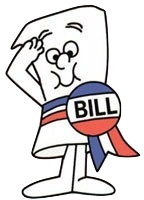 Sec. 1. Short title; table of contents.
Sec. 2. Authorization of appropriations.
Sec. 3. Definitions.
Sec. 4. Workforce development.
Sec. 5. Regulatory updates.
This section directs the Secretary of Transportation (Secretary) to publish a status update on the completion of outstanding Congressional mandates on PHMSA’s website every 30 days.
Sec. 6. Incorporation by reference.
This section directs the Secretary to review and update as necessary, every four years, incorporated industry safety standards that have been partially or fully adopted as part of the Federal pipeline safety regulatory program. This section also requires adopted industry standards to be made publicly available, as well as a list of standards considered and PHMSA’s reasoning for not adopting a standard. Further, it directs the Government Accountability Office (GAO) to review and report on compliance with public access requirements of such standards.
2023 Pipeline Reauthorization
Sec. 7. Inspection activity reporting.
This section directs PHMSA to make a report on inspection and enforcement priorities of the Office of Pipeline Safety for fiscal year (FY) 2024 through FY 2027 publicly available and open for public comment.
Sec. 8. Technical safety standards committees.
This section requires PHMSA to hold two meetings annually of the Gas Pipeline Advisory Committee (GPAC) and the Liquid Pipeline Advisory Committee (LPAC).
Sec. 9. Sense of Congress on PHMSA engagement prior to rulemaking activities.
This section encourages the Department of Transportation (DOT) to engage with pipeline stakeholder groups, including state pipeline safety programs certified by PHMSA, during the pre-drafting stages of rulemaking activities.
Sec. 10. Office of Public Engagement.
Re-naming PHMSA’s Community Liaison Service office.
Sec. 11. Class location changes.
This section requires the Secretary to finalize a rule on class location changes due to population shifts around pipelines within 90 days of enactment.
2023 Pipeline Reauthorization
Sec. 12. Pipeline operating status.
This section requires the Secretary to advance a notice of proposed rulemaking (NPRM) establishing safety requirements for idled pipelines within 180 days of enactment. 
Sec. 13. Rights-of-way management.
This section provides pipeline operators the opportunity to voluntarily develop alternative methods of maintaining rights-of-way for pipelines and pipeline facilities, including methods that incorporate conservation or habitat management practices for pollinators, that ensure equivalent levels of pipeline safety. 
Sec. 14. Study on composite materials for pipelines.
This section requires the DOT to complete a study within two years on composite pipeline material for the transportation of hydrogen and hydrogen blended with natural gas. 
Sec. 15. Competitive Academic Agreement Program.
Sec. 16. Geohazard mitigation study.
This section requires a GAO study on Federal and state requirements relating to geohazards, including seismicity, land subsidence, erosion, and other potential natural hazards that could impact pipeline safety.
2023 Pipeline Reauthorization
Sec. 17. Special permit program.
This section requires that any terms placed on safety waivers (special permits) are specific to the pipeline safety regulation being waived and establishes timelines for the consideration of special permit applications. It also mandates a report to Congress on the status of safety waivers sought under the special permit program and directs the GAO to provide a report on PHMSA’s implementation of this provision.
Sec. 18. Excavation damage prevention.
This section updates PHMSA’s assessment criteria for State Damage Prevention Programs and describes additional leading practices state one-call programs should consider implementing to prevent excavation damage to pipelines and other underground utilities.
Sec. 19. Integrity management study.
This section requires a National Academies study on the effectiveness of integrity management regulations and their impact on safety in high consequence areas.
Sec. 20. Hydrogen study.
This section directs the GAO to study existing natural gas pipeline systems in the United States and overseas that are blending hydrogen into natural gas pipeline systems that can inform a future rulemaking related to hydrogen-natural gas blending.
2023 Pipeline Reauthorization
Sec. 21. Penalty for causing a defect in or disrupting operation of pipeline infrastructure.
This section extends existing criminal penalties to those who knowingly and willfully damage a pipe, pump, compressor, or valve under construction or disrupt the operation of a pipeline by the unauthorized turning of a valve.
Sec. 22. Civil penalties.
This section increases the maximum civil penalty for a pipeline safety violation by 25 percent to $2,500,000.
Sec. 23. Liquefied natural gas regulatory coordination.
This section creates a working group of Federal agencies with regulatory jurisdiction and oversight of liquefied natural gas (LNG) facilities to assess each agency’s area of jurisdiction to ensure safety regulations are in the public interest, and to reduce or eliminate duplicative oversight of LNG facilities.
Sec. 24. Pipeline safety voluntary information-sharing system.
This section establishes a confidential voluntary information sharing (VIS) system to encourage the sharing of pipeline safety data and information and authorizes $31 million for this purpose over four years. This section also requires PHMSA to issue a report on the effectiveness of the VIS and recommendations to ensure sufficient funding for the VIS.
2023 Pipeline Reauthorization
Sec. 25. Carbon dioxide pipelines.
This section requires the Secretary to complete a rulemaking to establish minimum safety standards for the transportation and temporary storage incidental to transportation of carbon dioxide in a gaseous state. This provision also makes conforming changes to the United States Code to facilitate the regulation of carbon dioxide pipelines.
Sec. 26. Opportunity for formal hearing.
Sec. 27. State pipeline safety grants reporting.
This section requires the Secretary to include a summary of funding for the preceding three fiscal years and estimated funding necessary to fund 80 percent of the costs of personnel, equipment, and activities for the State Pipeline Safety grant program in the agency’s annual budget estimate.
Sec. 28. Inspection of in-service breakout tanks.
This section permits the Secretary to amend safety regulations to allow for risk-based inspections that would determine the schedule of inspection of storage tanks based on safety risk, if the Secretary determines an equivalent level of safety will be provided.
2023 Pipeline Reauthorization
Sec. 29. Disclosure of safety information assessment.
This section directs the Secretary to assess how pipeline facility owners and operators engage with, and provide safety information to, the public and state or local emergency response organizations. It also allows the Secretary to issue guidance to improve pipeline safety information sharing with the public and other interested parties.
Sec. 30. Assessment of certain pipeline safety definitions.
This section directs the Secretary to evaluate the definitions of buildings and occupied outdoor facilities, to determine whether the definition of the occupancy counts of these areas should be revised. It further provides the Secretary with the ability to issue regulations to modify the definitions.
Sec. 31. Report assessing the costs of pipeline failures.
This section requires a National Academies study on the direct and indirect costs related to the failure or shutdown of a pipeline facility.
Sec. 32. Study on localized emergency alert system for pipeline facilities incidents.
This section directs the GAO to issue a study on the need and capability to create a localized emergency alert system to provide alerts related to pipeline accidents or incidents.
State of Ohio rulemaking process
Normally: 5-year rule review requirement.
Staff communicates with OGA Codes & Regs committee and other stakeholders on proposed rule changes.
Staff files proposed rule changes with the Commission.  Case is identified as GA-ORD (for Administrative Order).
Public comment period.
Staff considers comments and any direction from the Commission, then files a rule with the JCARR (Joint Committee on Agency Rules Review).
2022 Rule Reduction act
Staff had to reduce the number of rule requirements by a certain percentage.
State of Ohio rulemaking process
Rule Reduction Example:

OAC 4901:1-16-04 | Records, maps, inspections, leak classifications management, and service line abandonment.
(A) Each operator and gas gathering/processing plant pipeline operator shall establish and maintain all plans, records, reports, information, and maps necessary to ensure compliance with applicable sections of the pipeline safety code, and keep such plans, records, reports, information, and maps in Ohio at the operator's headquarters or appropriate company office(s) readily available for inspection, examination, and copying by the commission, its staff, or its authorized representative(s).
Questions?
Pete Chace
Public Utilities Commission of Ohio
(614) 561-6880
Peter.chace@puco.ohio.gov